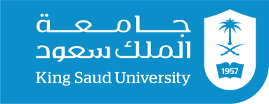 Forensic Medicine
February 21st , 2019
Supervisor: Dr. Khaldoon AlJerian
Group B3
Presenter: Abdulrahman Almalki
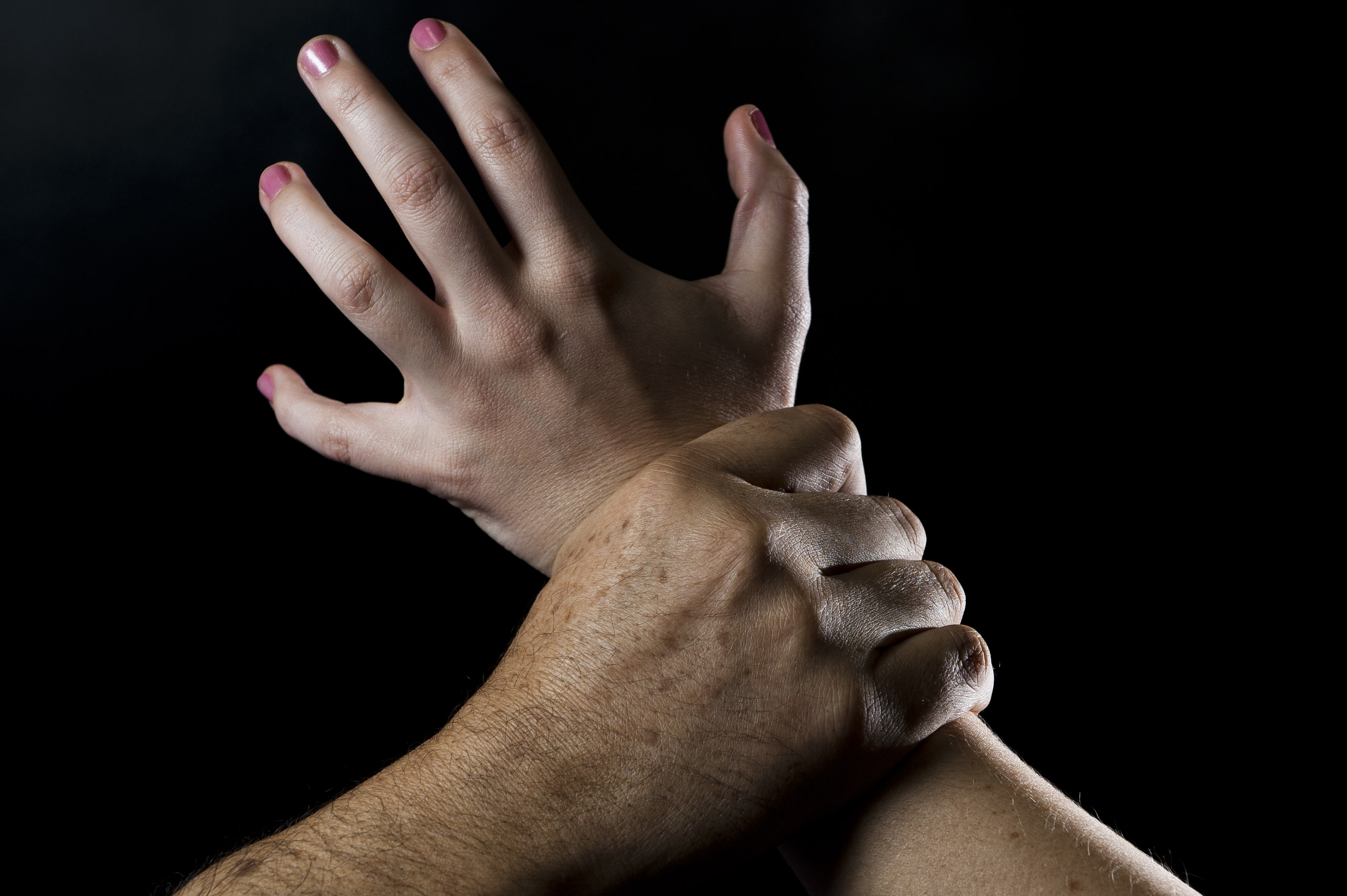 Case Scenario
A 19 year old man assaulted a female in her dorm room, the victim stated to the police that he inappropriately touched her, and she told him ”No”, he then pinned her to the floor and rolled on top of her, the attacker then quickly left the room.
Discussion
1- Define: Sexual assault, Rape and assault by penetration.
2- What investigations/sample are we looking for in case of sexual assault?
References
Simpson's Forensic Medicine, 13th Edition
https://www.kcci.com/article/man-charged-in-sexual-assault-case-at-iowa-state-dorm-room/26362225